Суб’єкти етнонаціональної політики
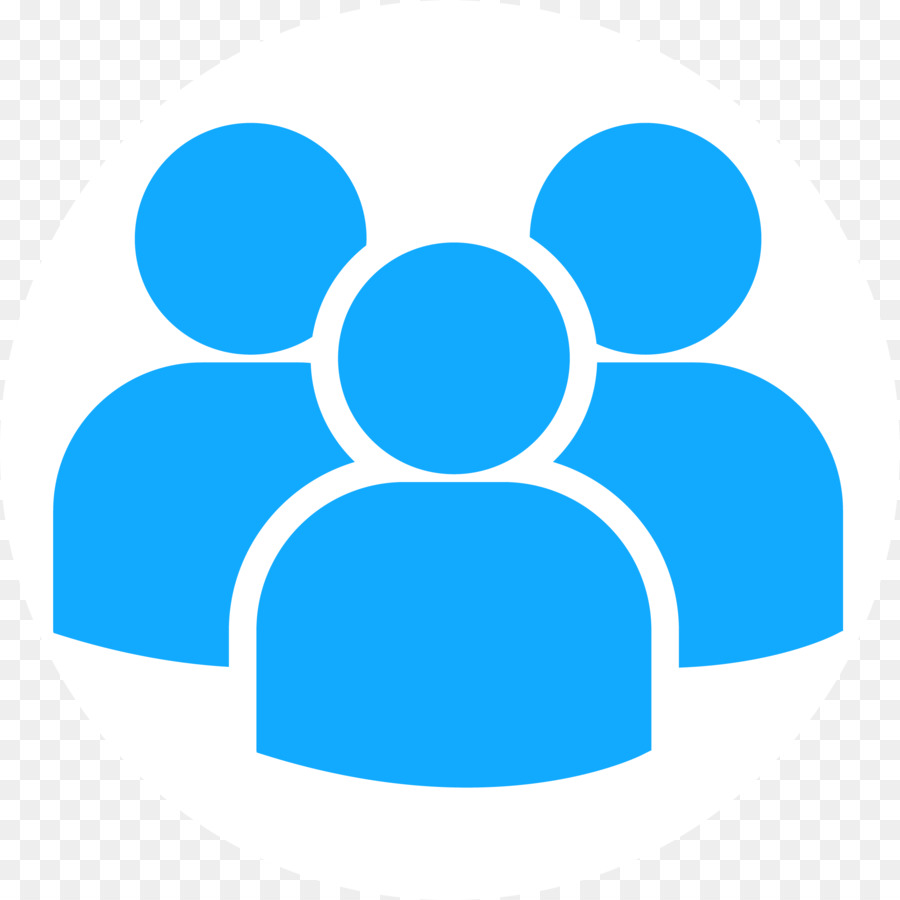 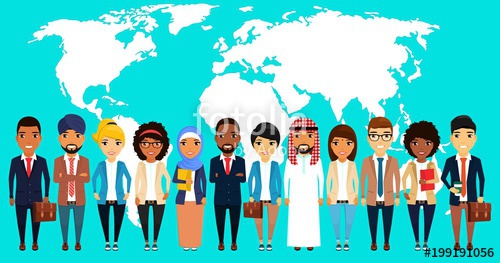 Етнонаціональна політика – це 
система тактико-стратегічних дій, заходів та програм певного політичного суб'єкта (насамперед держави, політичних партій,громадсько-політичних рухів тощо) в галузі взаємовідносин етнонаціональних спільностей між собою та їхніх стосунків з державою.
Принципи етнополітики:
Основна мета етнополітики –
застосування системи державних засобів для створення оптимальної,           з точки зору національних інтересів, системи етнонаціональних відносин
Суб'єкти та об'єкти етнополітики —
обов'язкові елементи етнополітичних відносин, які потрібно розглядати у діалектичній єдності, взаємозв'язку і взаємозалежності. Водночас кожен з них має власні ознаки й функції
* Усвідомлення усіма ними своїх етнополітичних інтересів робить їх суб'єктами етнополітики, а нерозуміння цих інтересів — об'єктами етнополітики
Суб’єкти етнонаціональної політики поділяються на:
Національна меншина - група населення, яка відрізняється від основної групи населення своїм етнічним походженням, чи то своєю національністю, чи то своєю мовою, чи то своєю релігією; за своєю кількістю поступається основній групі населення; не займає домінантної позиції в країні; демонструє бажання зберігати свою самобутність і свою культуру, традиції, релігію чи мову; не складається з недавніх емігрантів або біженців; має глибоке коріння в країні проживання (як правило, громадяни цієї країни).
Типи етнічних меншин:
національні та регіональні (як наслідок створення сучасної національної держави); 
іммігрантські меншини (як наслідок широкомаштабної індустріалізації); 
народи-меншини та нові національні меншини (як наслідок колоніалізму).
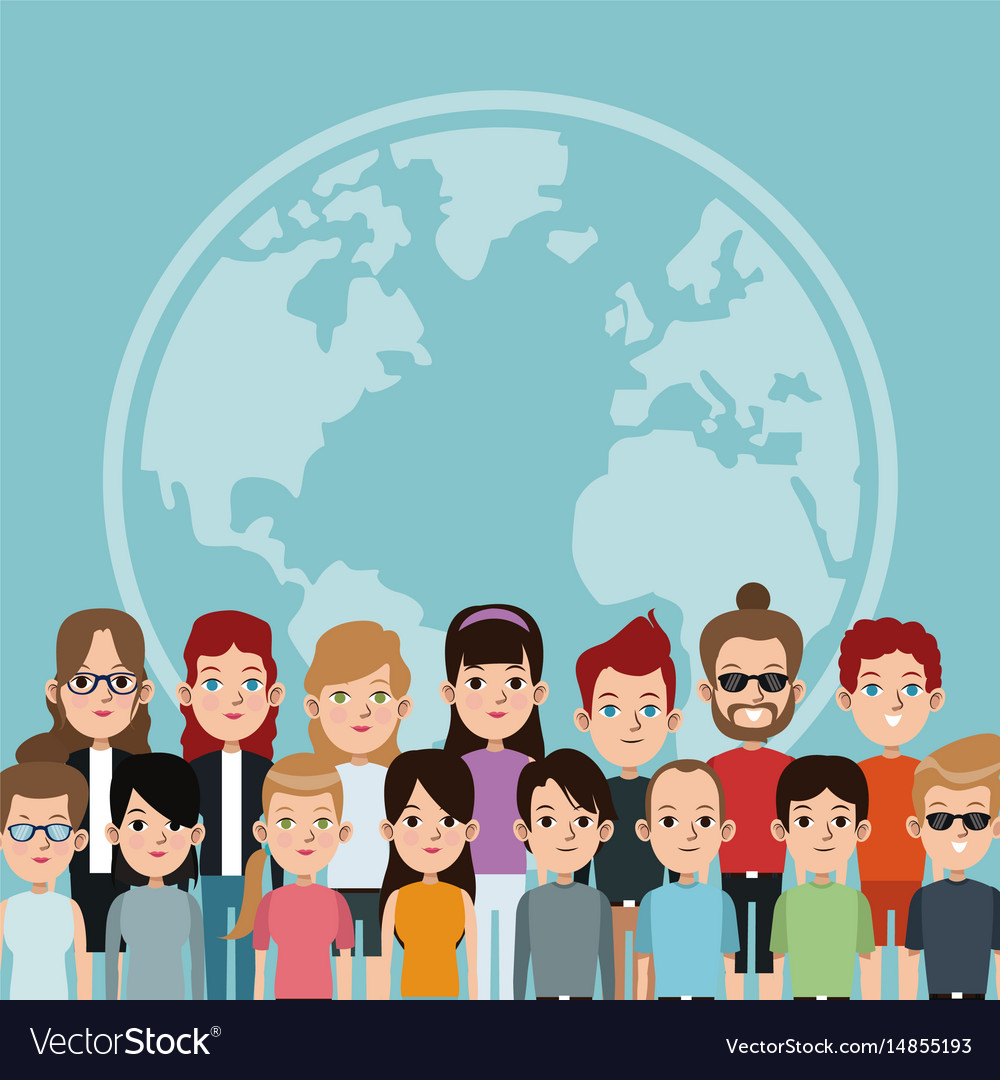 Етнічні групи -
соціокультурні спільноти, які мають державність, явлють собою етнічні колективи, що складаються з представників одного народу або частин народів
Політизація етносів -
процес залучення до політики, активного політичного життя етнічних спільнот, який виникає на основі об’єктивної необхідності в перевлаштуванні суспільства, глибоких змін у суспільних відносинах.
рушійна сила процесів розвитку і модернізації. Вони легітимізують чи делегалізують уряди, ведуть запеклу боротьбу за своє домінуюче положення та вплив на державну етнонаціональну політику
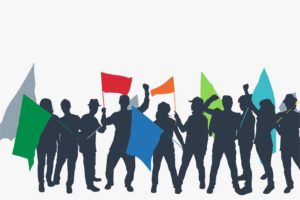 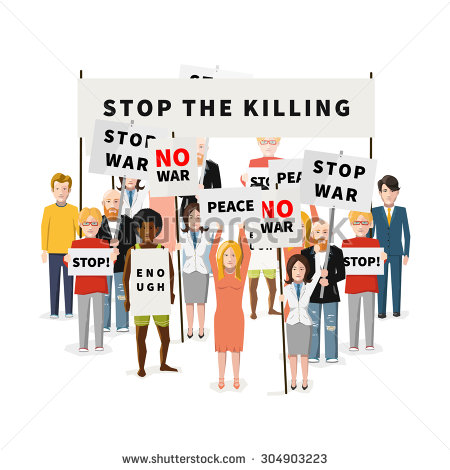 Політизація етносів в умовах перехідного періоду характеризується:
Фази духовного пробудження і політизації етносів:
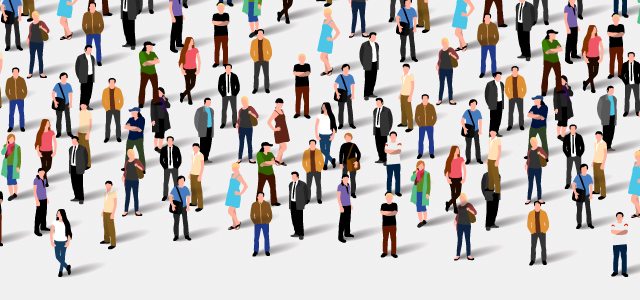 Етнополітичний інтерес — об'єктивно зумовлений мотив діяльності окремої особи, етнонаціональних спільнот, який пов'язаний з необхідністю задовольняти свої власні потреби і запити у сфері міжетнічних, міжнаціональних відносин при спілкуванні з іншими етнічними групами, політичними інститутами в суспільстві і спрямований на досягнення конкретних цілей.
Суб'єкт етнополітики є активним за своєю природою. Рушійною силою такої цілеспрямованої дієвої політичної діяльності є наявність у нього усвідомленого власногоетнополітичного інтересу
Етнічний інтерес виникає навколо різноманітних проблем суспільно-політичного життя:
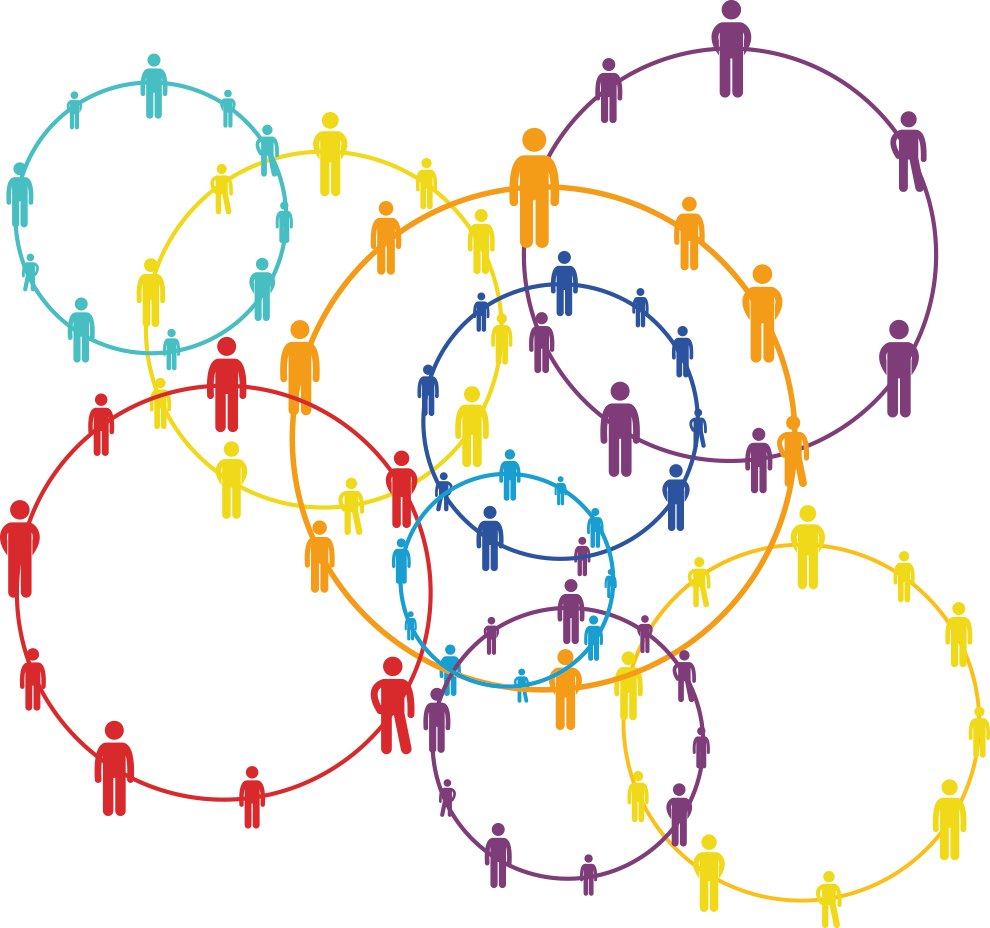 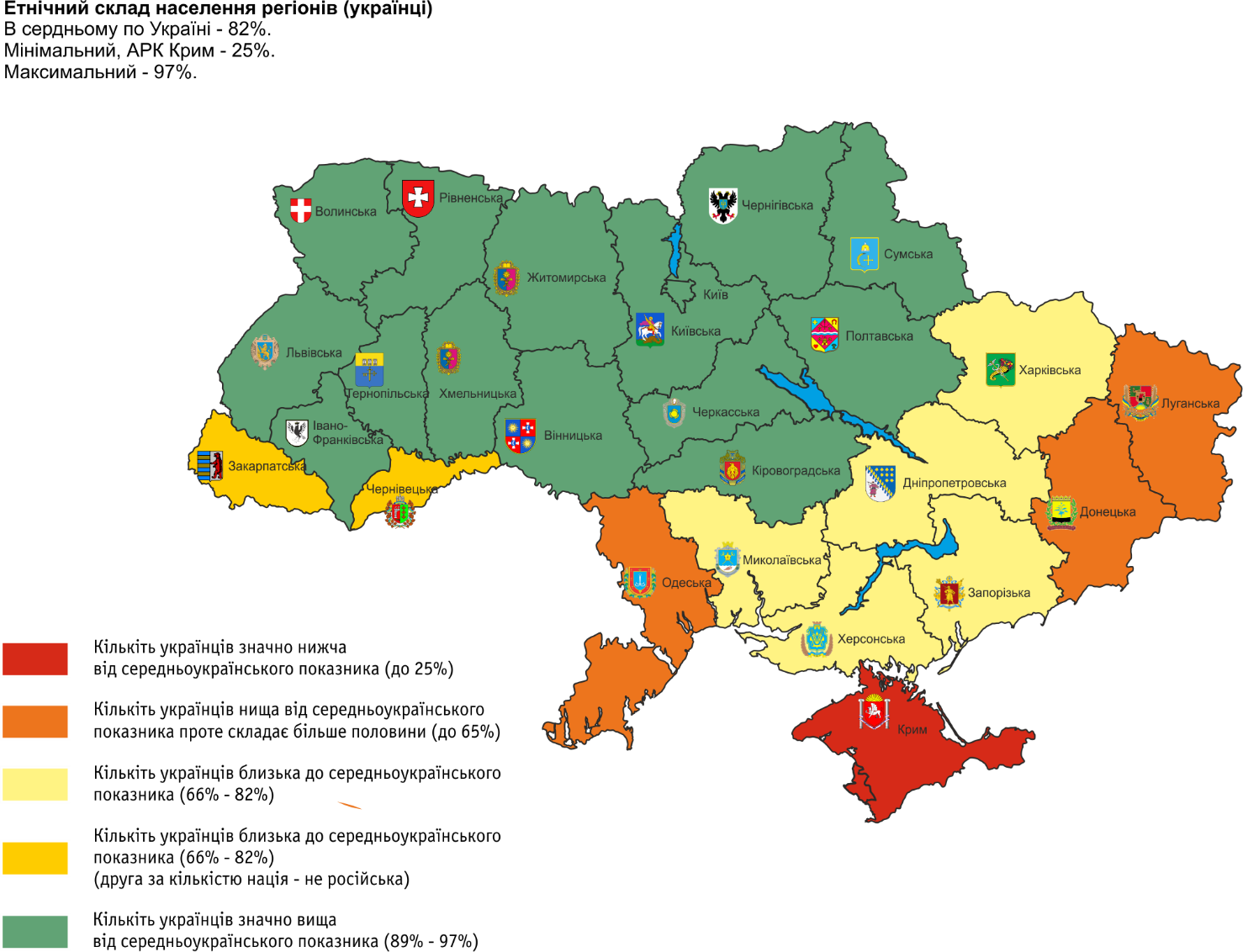 Українська держава, враховуючи багатий етнонаціональний склад українського суспільства, базуючись на ідеї органічної єдності прав особи і прав національностей, гарантує всім громадянам України незалежно від їхнього етнічного походження рівні політичні, економічні, соціальні і культурні права, підтримку національної самосвідомості і самовизначення у формах, які не створюють загрози територіальній цілісності України.
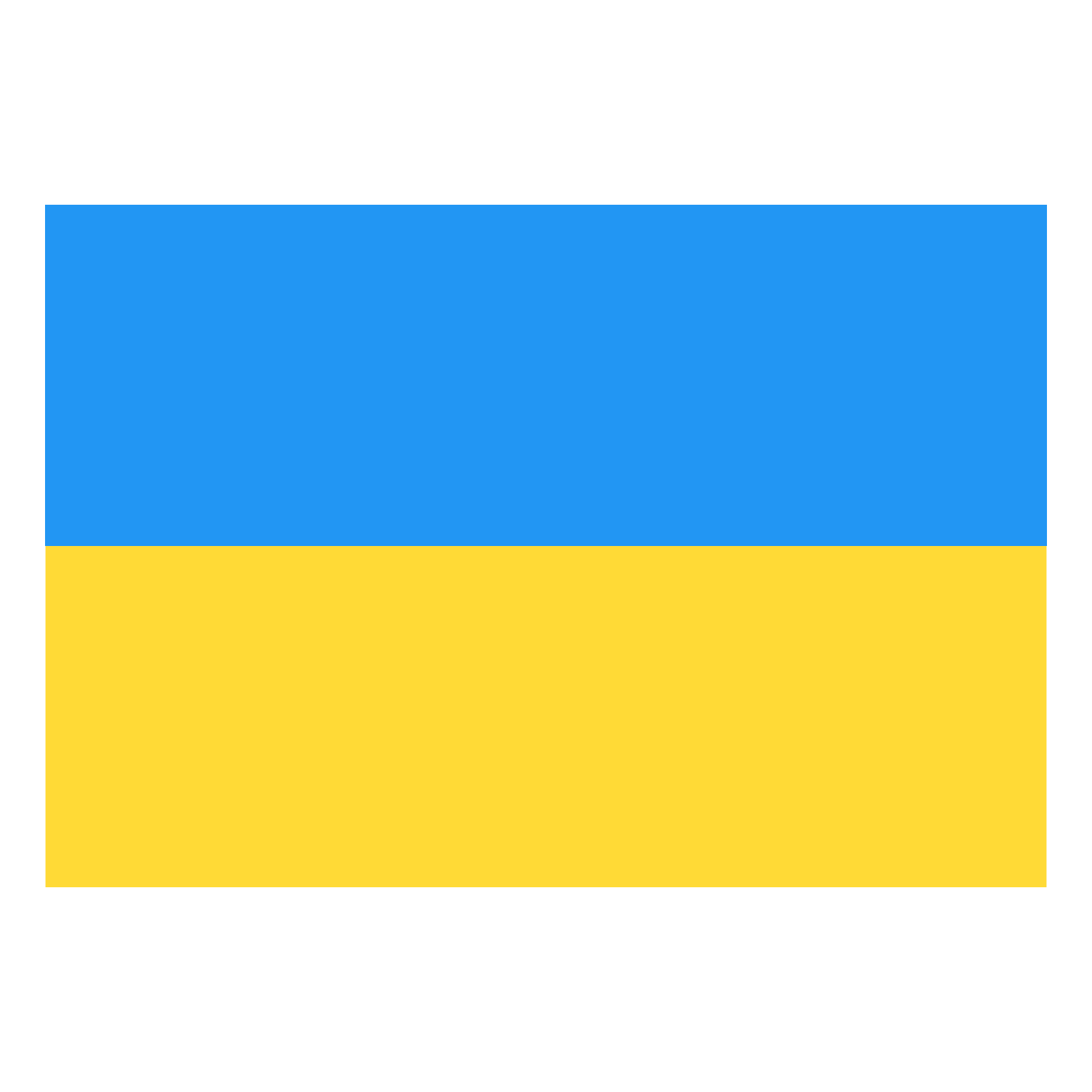 Українська етнонаціональна політика спрямовує свою діяльність на розв'язання таких проблем:
Законодавчі акти, що забезпечують реалізацію державної етнонаціональної політики:
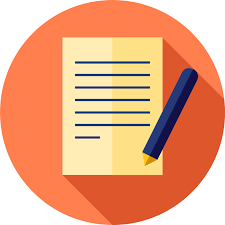